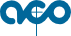 2020-2021







RESULTADOS
PRESUPUESTO
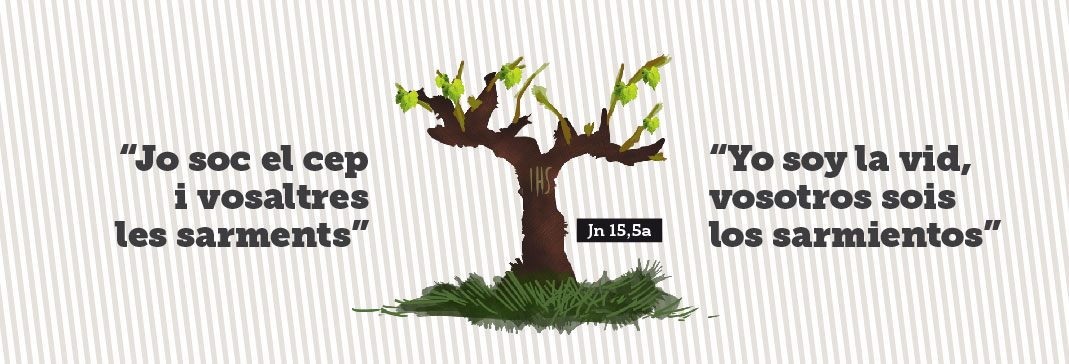 COMISIÓN ECONOMIA
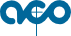 MEJORA DE LOS INGRESOS
Ingresos cuotas militantes han disminuido (en particular los referidos a cuotas directas) 

Se mantienen cotizaciones cuotas domiciliadas (incremento 3%)

  Mejora aportaciones recibidas (Zona de Lleida).

Mejora ingresos previstos para el 2020 y mantenemos 2021.
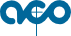 REDUCCIÓN DE LOS GASTOS
Gastos han sido inferiores a los previstos en 8.569,09 €

 La singularidad del ejercicio 2020 ha permitido esta reducción de gastos

Mantenemos gastos en 2021 con un ligero incremento.
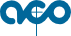 EQUILIBRIO 2021
Resultado 2020 mejor que el presupuesto

 Para el ejercicio 2021 prevemos equilibrar ingresos con gastos.
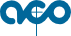 COMPARATIVO 2020-2021
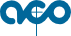 OBJECTIVOS ECONOMÍA ACO
Autofinanciación
 Solidaridad
 Transparencia y corresponsabilidad
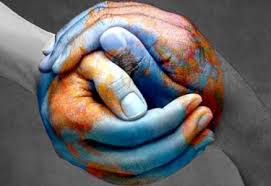